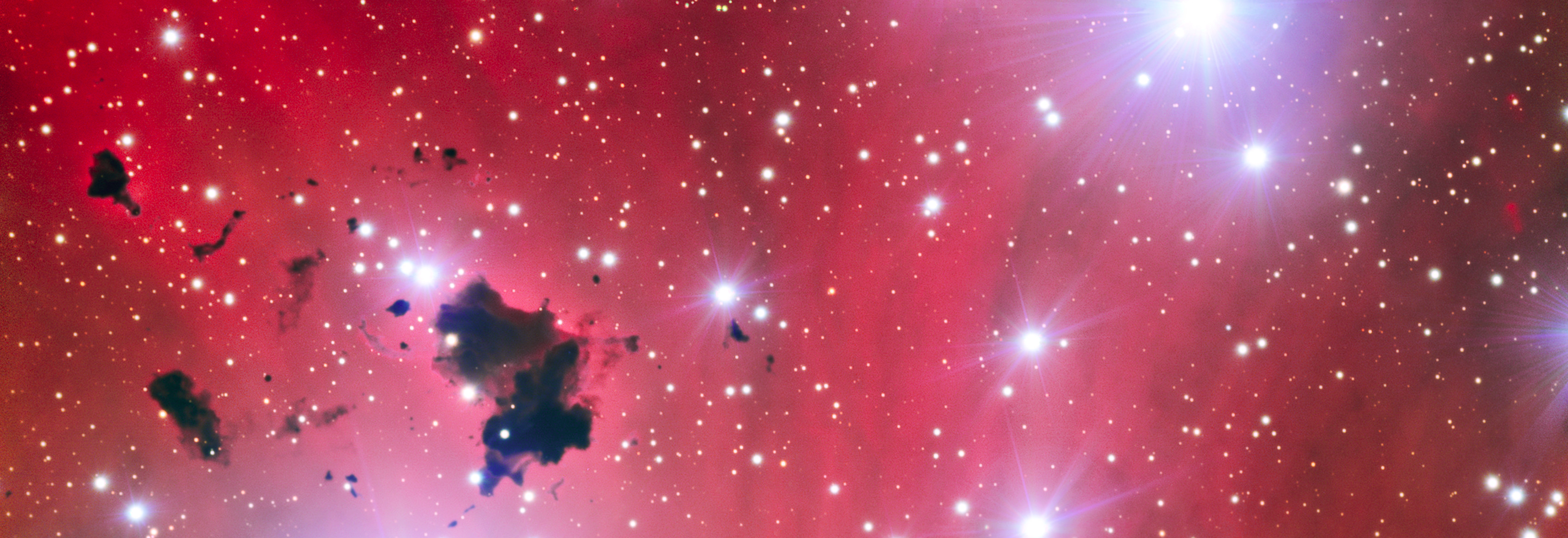 improving data interoperability since 2002
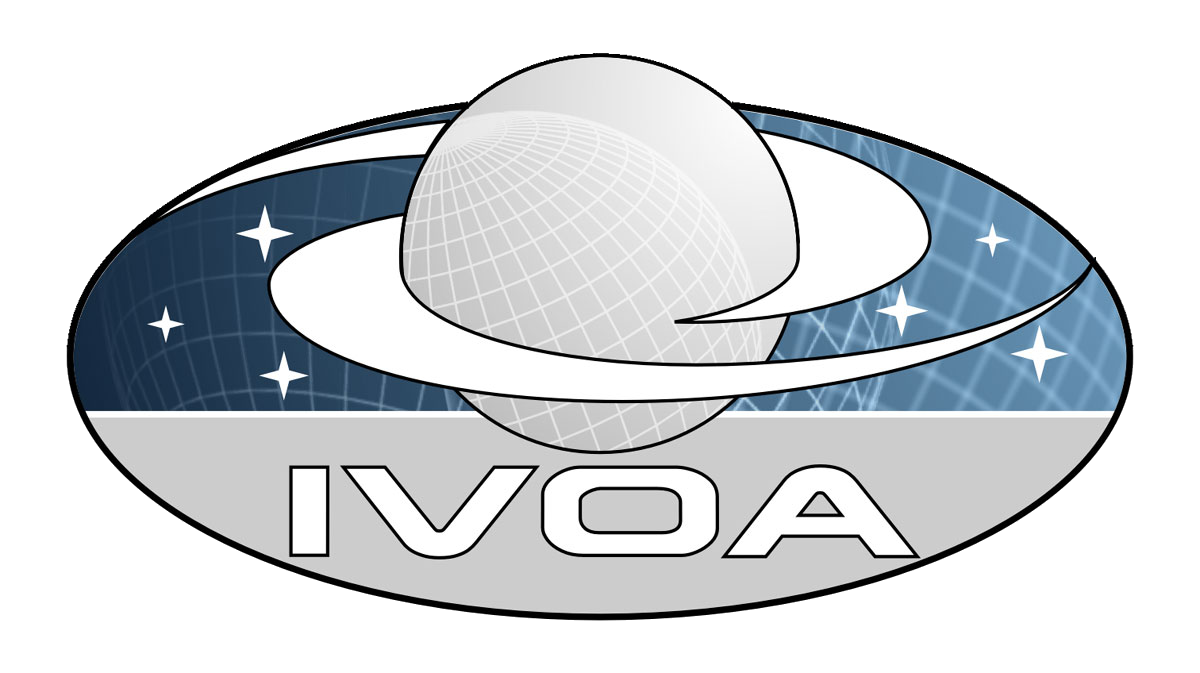 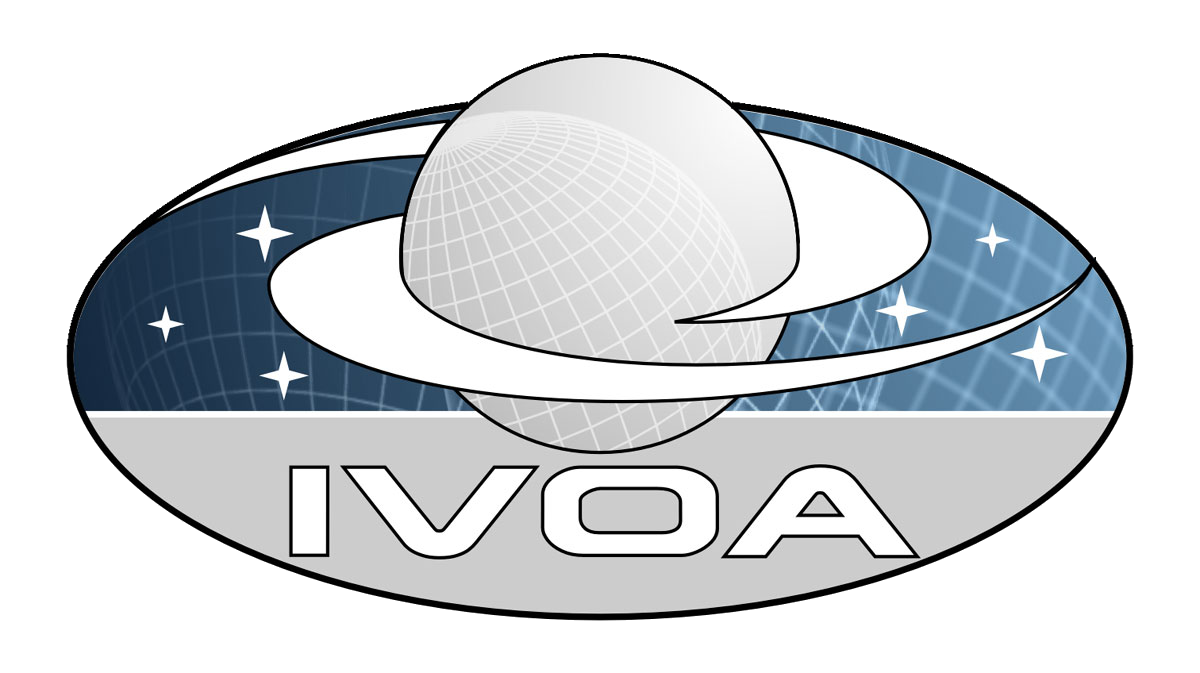 International Virtual Observatory Alliance
International Virtual Observatory Alliance
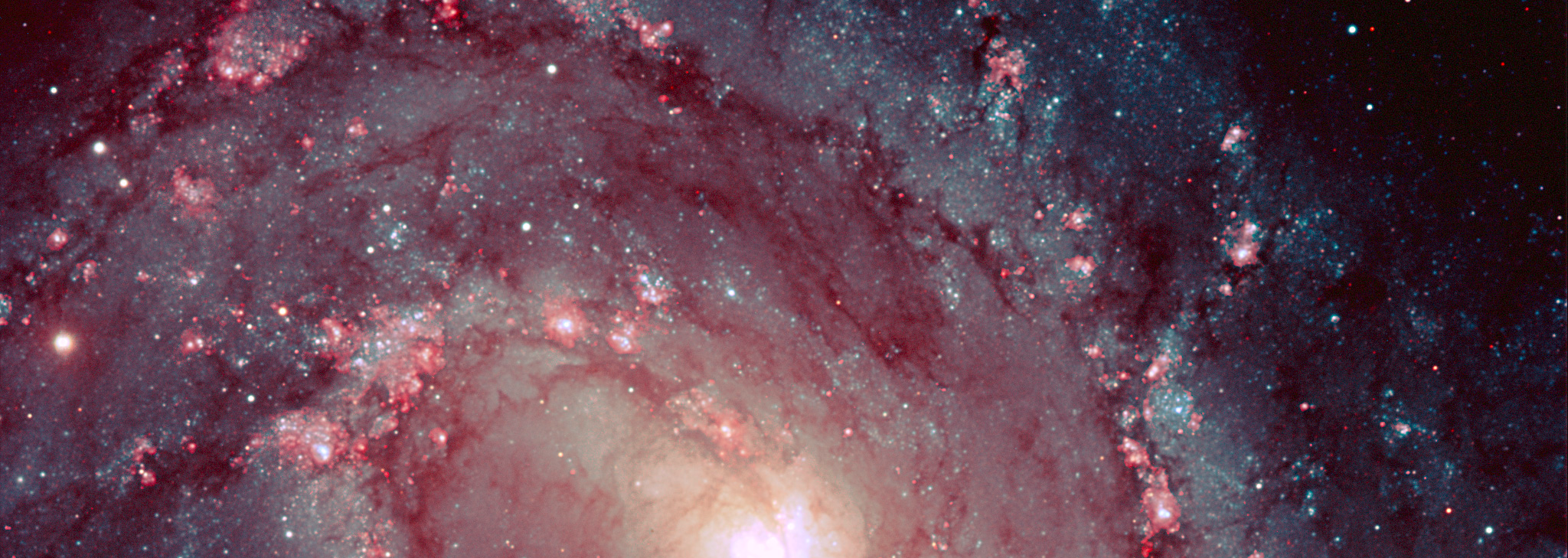 the IVOA is like nitrogen: you are exposed to it every day without noticing it!
Credit: ESO
Credit: ESO
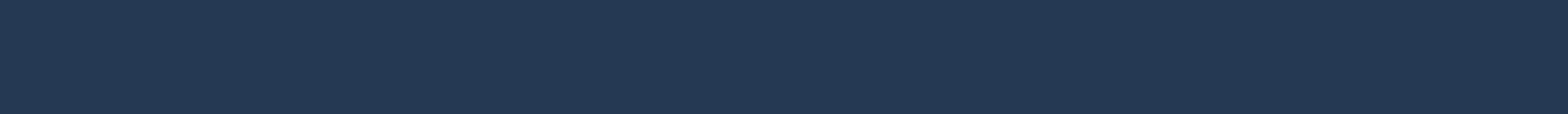 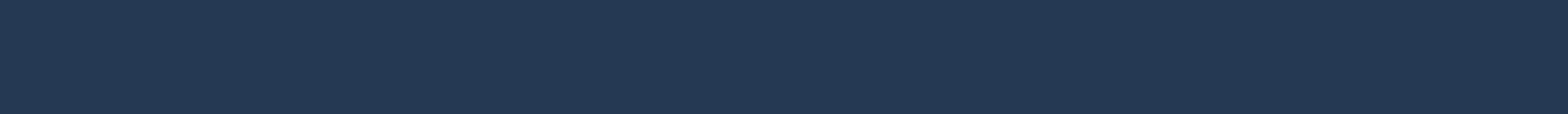 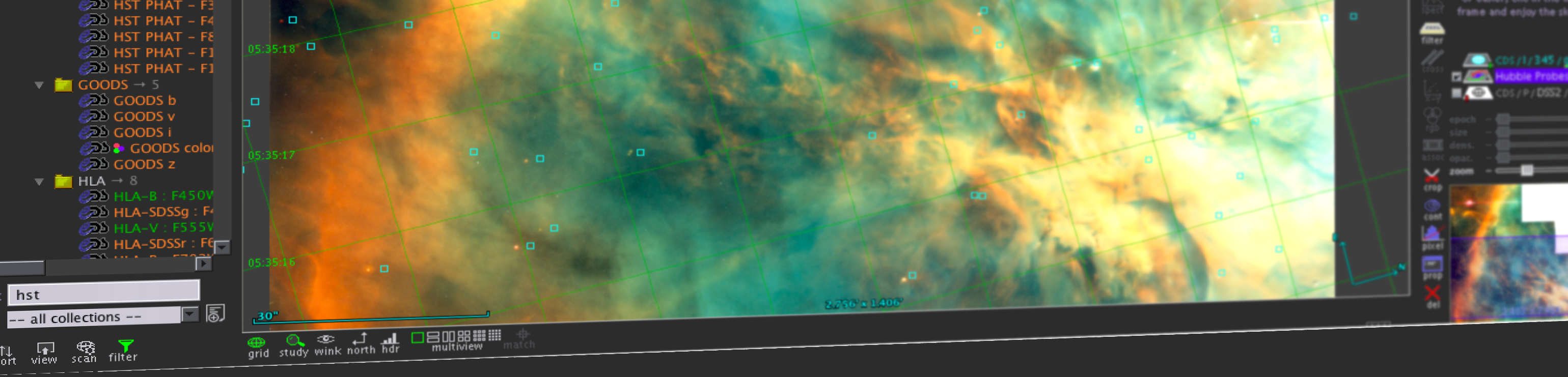 more than a simple application
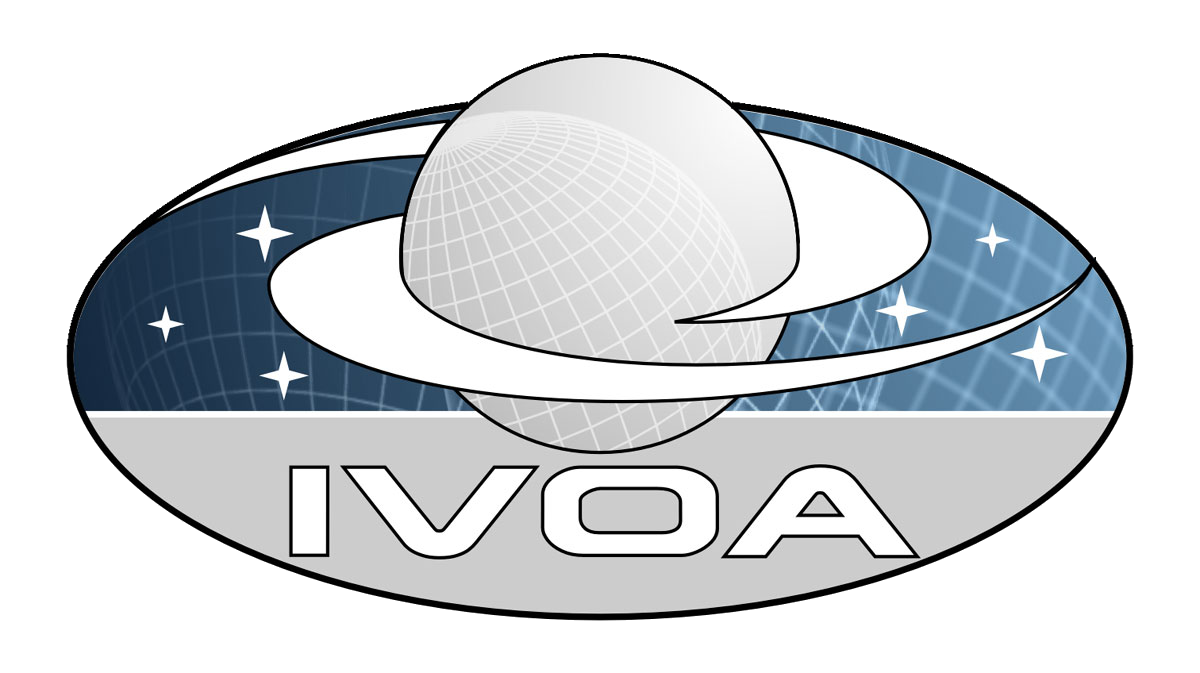 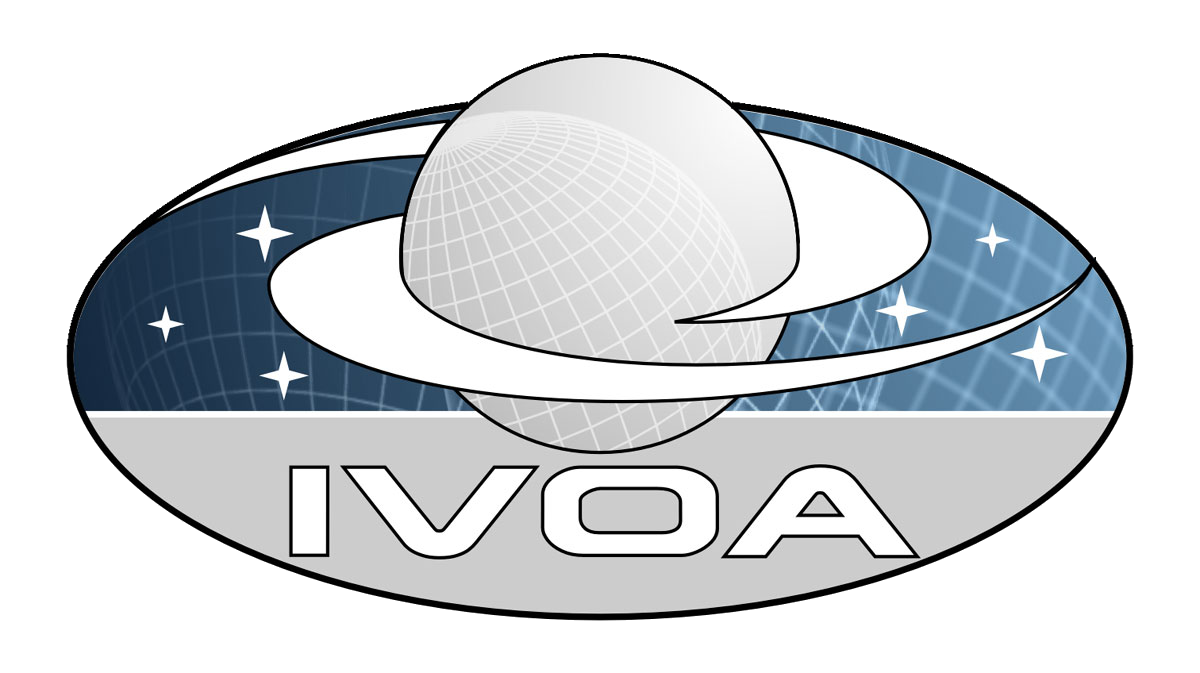 International Virtual Observatory Alliance
International Virtual Observatory Alliance
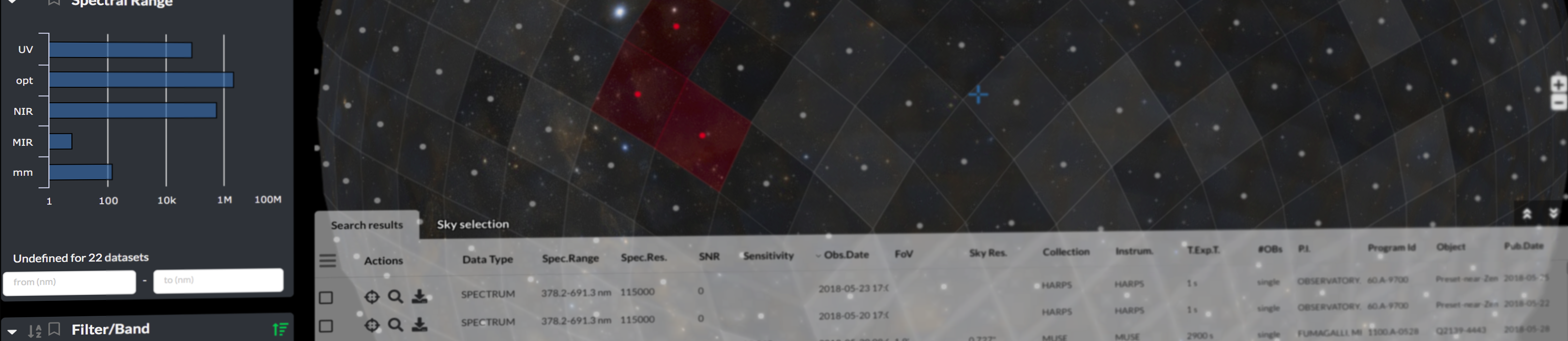 more services than stars 
you could spot with your eyes
Credit: ESO
Credit: CDS
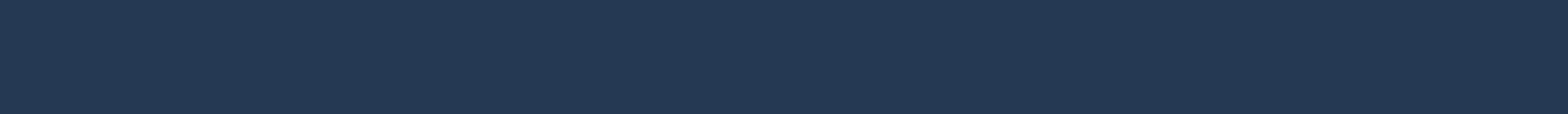 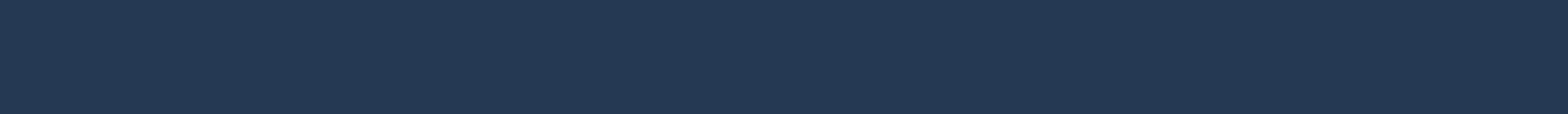 find out more
find out more
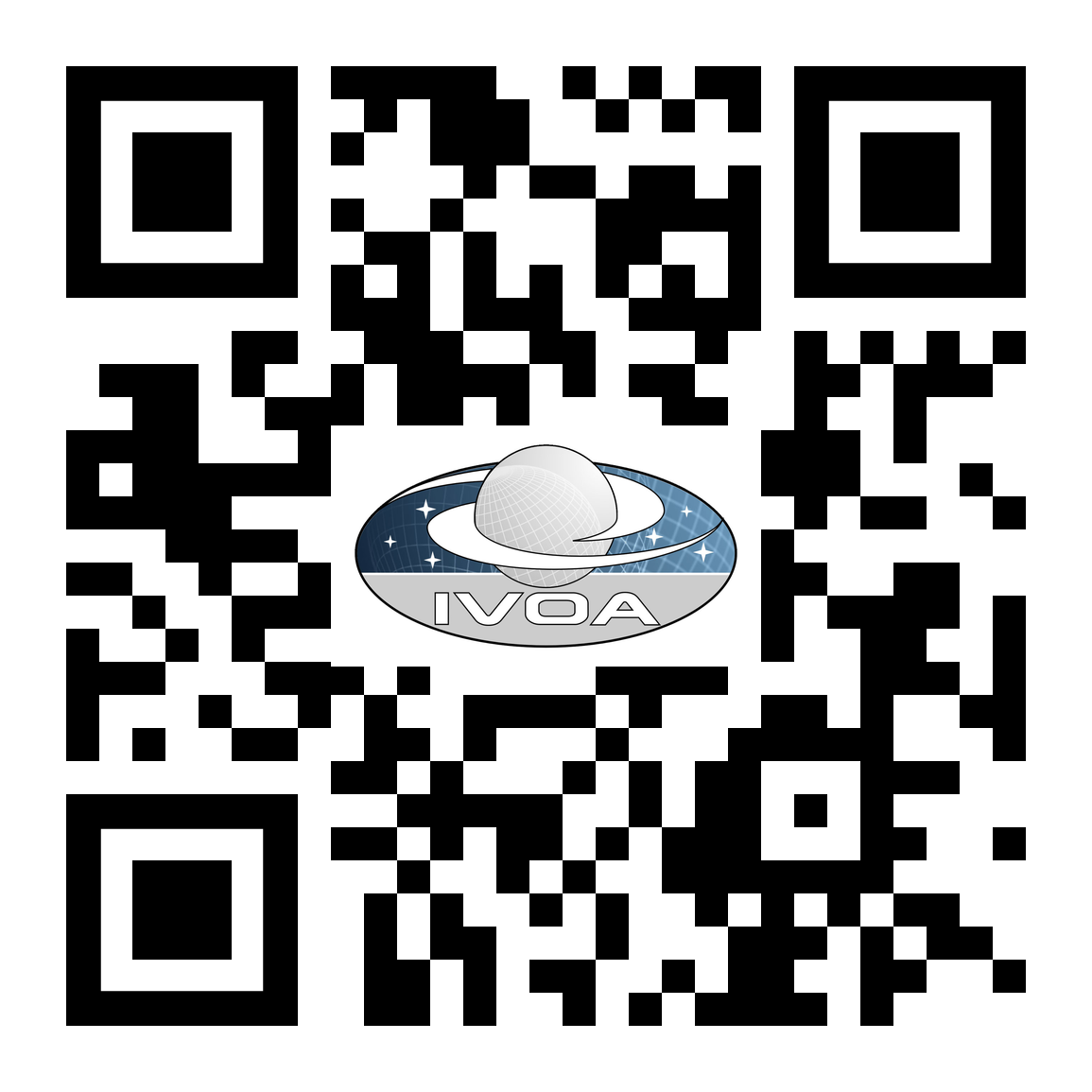 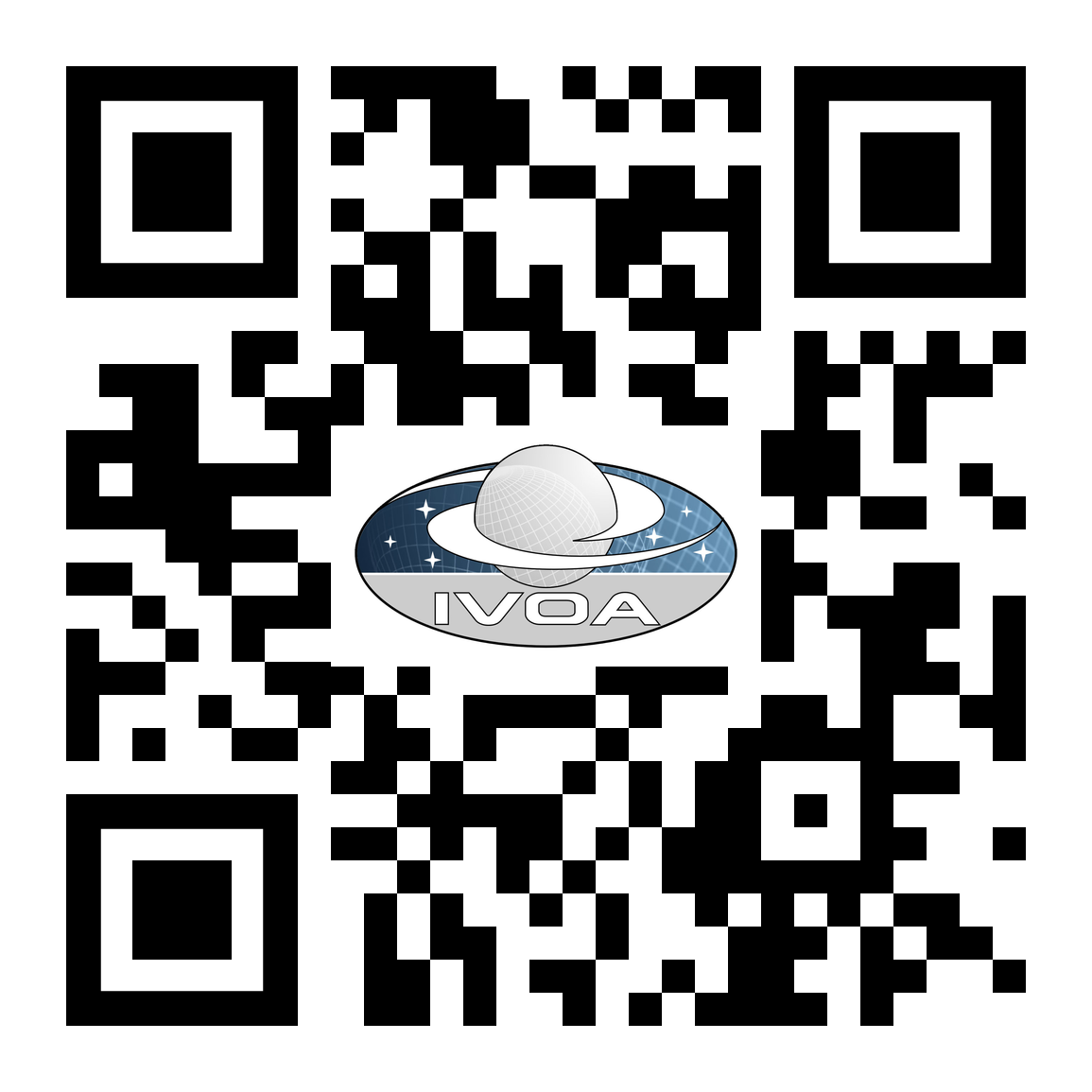 ivoa.net
ivoa.net